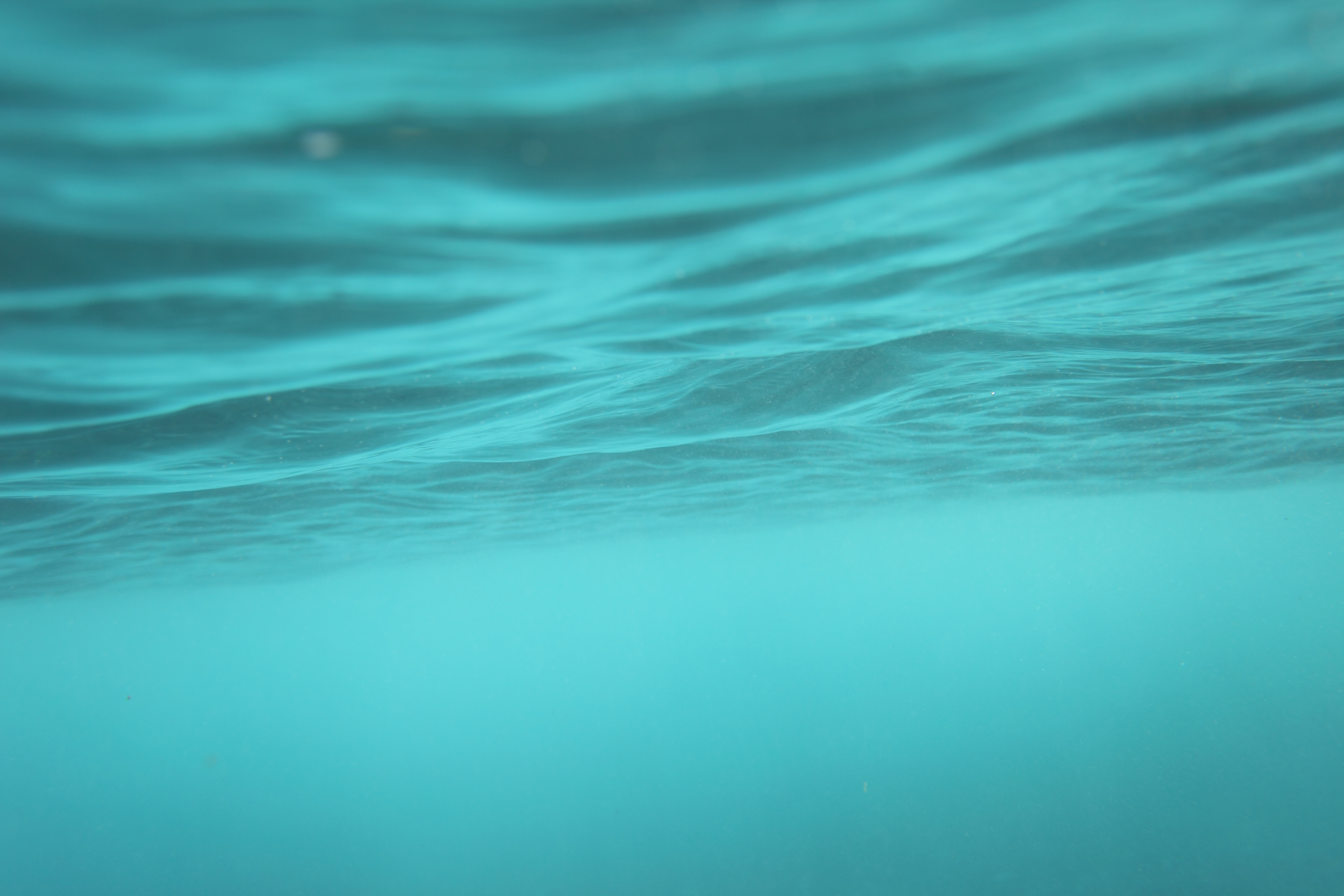 TEARS NEAR THE CROSS
TEARS NEAR THE CROSS
Disciples leading up to the garden? (John 16:6; Lk. 22:45) 
Peter after denying Jesus (Lk. 22:59-62) 
The women who followed in the street (Lk. 23:27-31)
Mary at the tomb (John 20:11-17) 
Disciples in the days after (Mk. 16:10)
SHOULD WE WEEP NOW?
If we reflect on our sins against the Lord (Jam. 4:8-9)?
If we reflect on the Lord’s agony (I Cor. 11:23-26)?
If we reflect on our promised salvation (Mt. 26:28)?